Macroeconomic
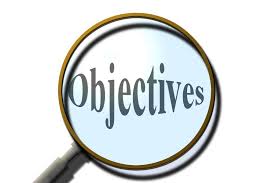 2.3
Macroeconomic Objectives
Low unemployment (as measured by the unemployment rate)
Low and stable rate of inflation (as measured by the Consumer Price Index)
Economic growth (as measured by Gross Domestic Product)
Equity in the distribution of income
The meaning of unemployment
Definition: 

	Write your own definition of an unemployed person on your computer

	A person of working age who is actively looking for work but who is not employed.

Are you unemployed? video
The meaning of unemployment
Calculating the unemployment rate:

Labour force = Those working at least one hour per week 
					+
			    Those actively seeking work

Does not include:
Children, retired, students, ill or disabled, people who can’t be bothered people
The meaning of unemployment
The meaning of unemployment
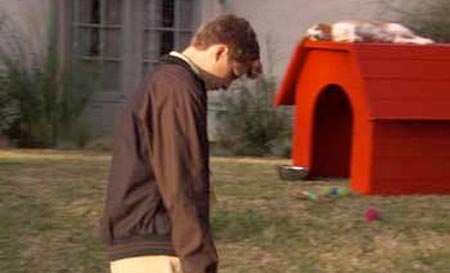 Hidden unemployment
 Discouraged workers 

 Part-time but want full-time
Walmart
 Skilled but working low-skilled

 Redundant and retraining

 Underground economy
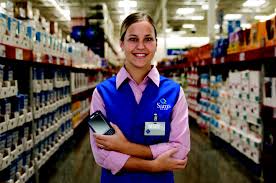 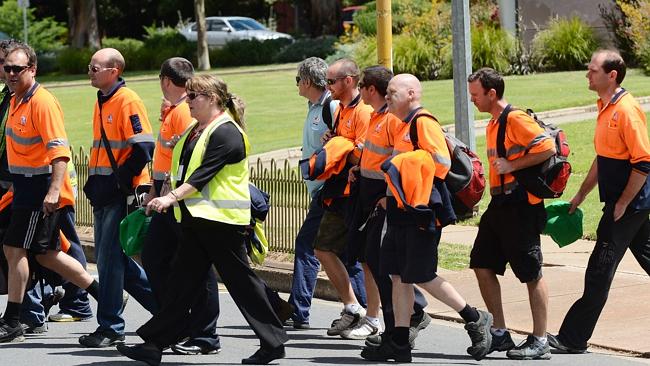 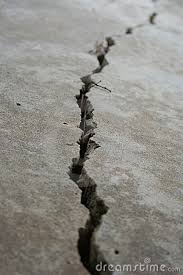 The meaning of unemployment
Lack of specificity

	region

 gender

 ethnicity

 age 			Spain youth unemployment

 educational attainment / occupation
The consequences of unemployment - economic
Loss of real GDP

Draw unemployment on a PPC
Draw unemployment on a New Monetarist / Classical AD-AS diagram
Unemployment of resources means that an economy is not producing at its potential
The consequences of unemployment - economic
2. Reduced individual income

No work = ↓ Income
Still make some income – unemployment benefits
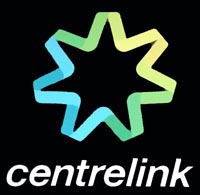 The consequences of unemployment - economic
3. Loss of tax money for the government

May mean spending cuts 

May mean increased debt
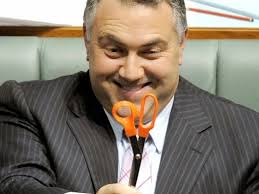 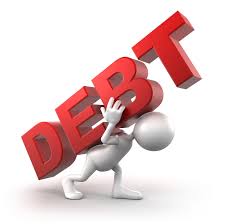 The consequences of unemployment - economic
4.  Cost of unemployment benefits

Unemployment ↑, transfer payments ↑



Less government money for other purposes
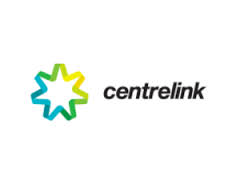 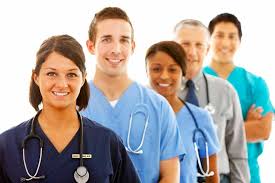 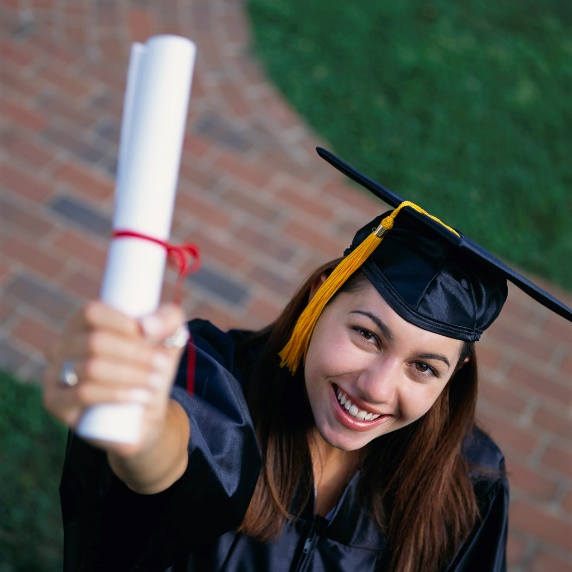 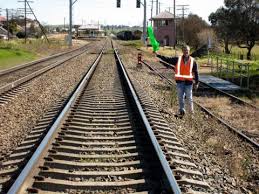 The consequences of unemployment - economic
5.	Funding solutions to social problems

Drug programs


Crime prevention
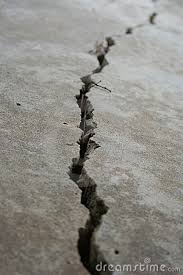 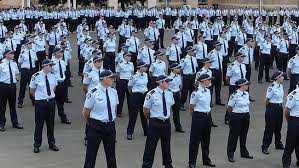 The consequences of unemployment - economic
6. 	Increased inequality

Unemployed, ↓ income
Employed, maintained income
Unemployed more likely to be disadvantaged already
The consequences of unemployment - economic
7. 	Unemployed → hardcore unemployed

Easiest time to get a job is when you have one
The consequences of unemployment - social
Scenario:		Mr Baum loses his job

“Where will I get another job?”
“How will I pay the mortgage?”
“How much is the New Start Allowance? Will this do?”

Stress
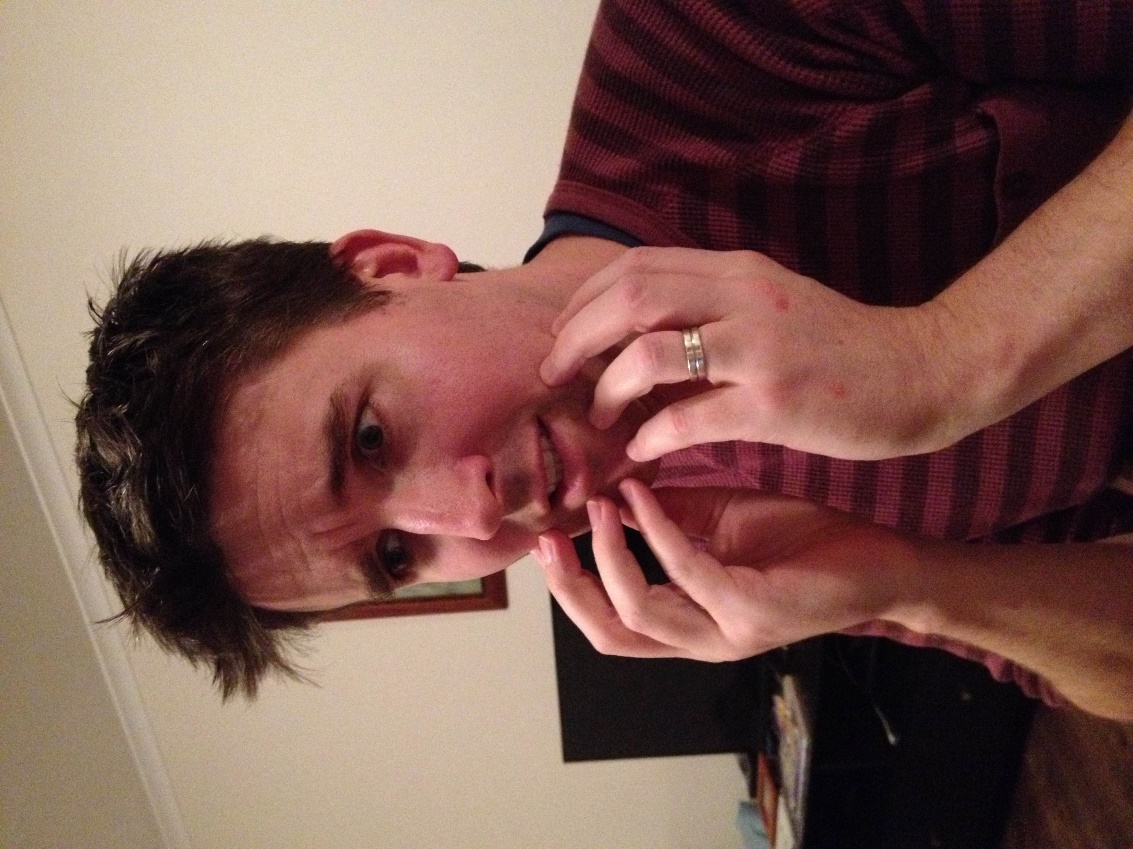 The consequences of unemployment - social
Scenario:		Mr Baum loses his job

“Where can I get more money?”
“I saw that ad for Cash Converters?”

“Yep, this seems fair.”






Increased Indebtedness
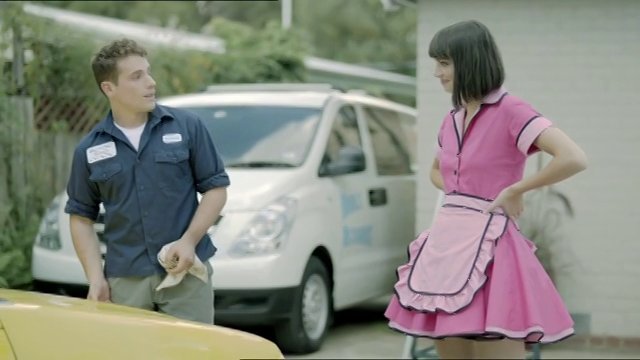 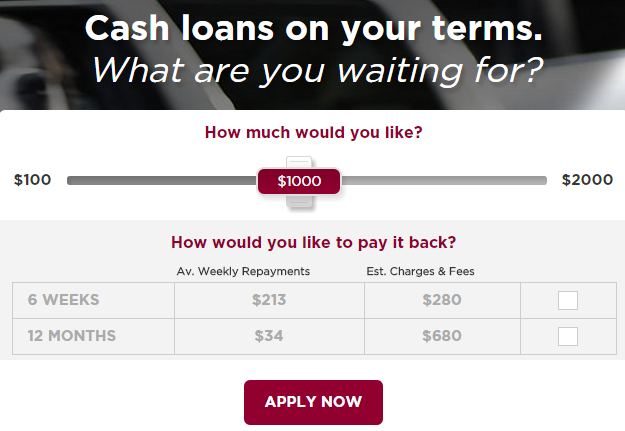 The consequences of unemployment - social
Scenario:		Mr Baum loses his job

Mrs Baum: “This is not the life to which I have become accustomed.”
	        “You need to get a job and support us.”
	“You got a Cash Converters loan? Exactly how stupid are you?”
                  “Xavi and I are leaving.”


Family breakdown
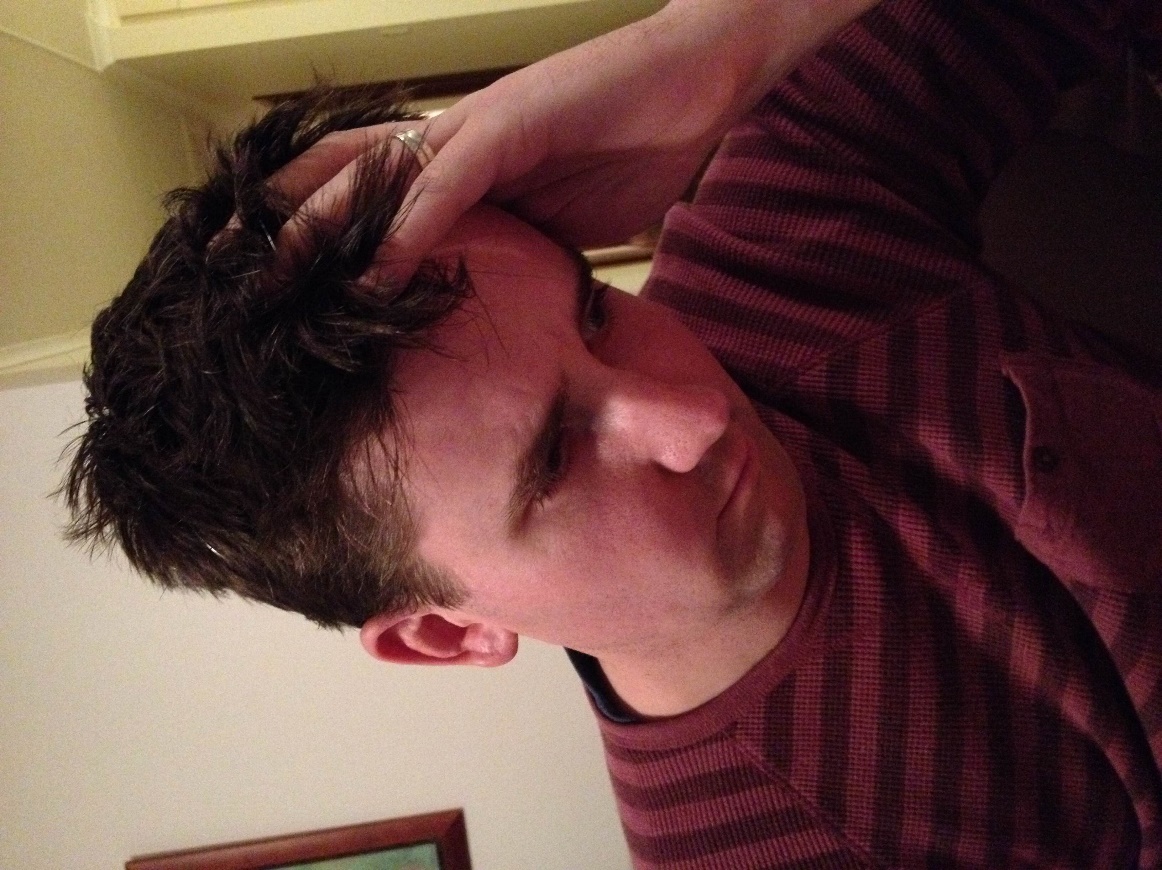 The consequences of unemployment - social
Scenario:		Mr Baum loses his job

                 “My life sucks.”
	       “I need a pick me up.”
	

Drug abuse
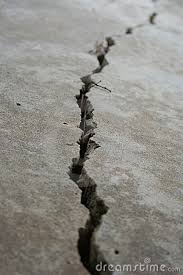 The consequences of unemployment - social
Scenario:		Mr Baum loses his job

“I’m in over my head, I need money.”
“That On The Run is poorly guarded.”
	





Crime
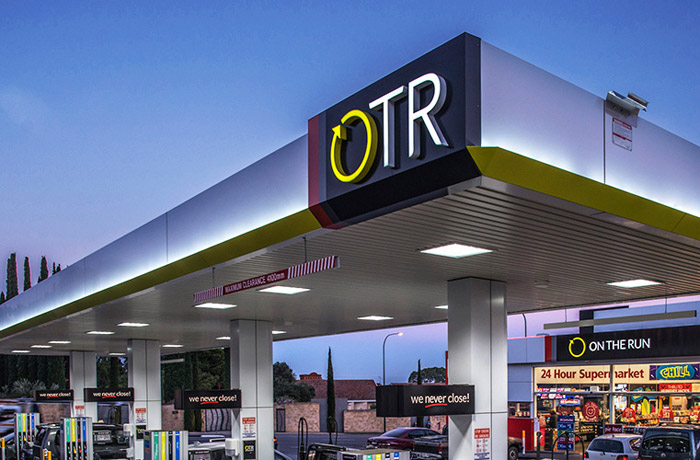 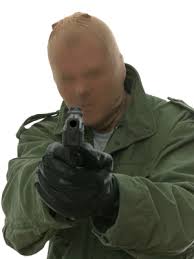 The consequences of unemployment - social
Scenario:		Mr Baum loses his job

Mother and Father Baum: “Get out of our house.”
Rental Agent		“No income, no rental.”
Friends:	         		“You’re not staying here.”




Homelessness
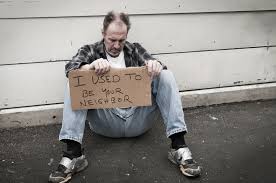 Types and causes of unemployment
Steven Structural

	“I just got laid off by Holdens.  They were the last car maker.  Who’s going to employ me now?”

Occurs when the structure of the 
     economy changes
Can last months or years
Often result of technological change
Can also be geographical
Certain amount is inevitable in a dynamic, growing economy
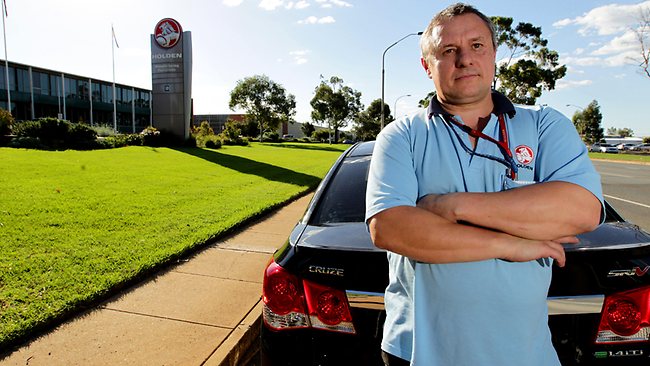 Types and causes of unemployment
Structural unemployment diagrammatically
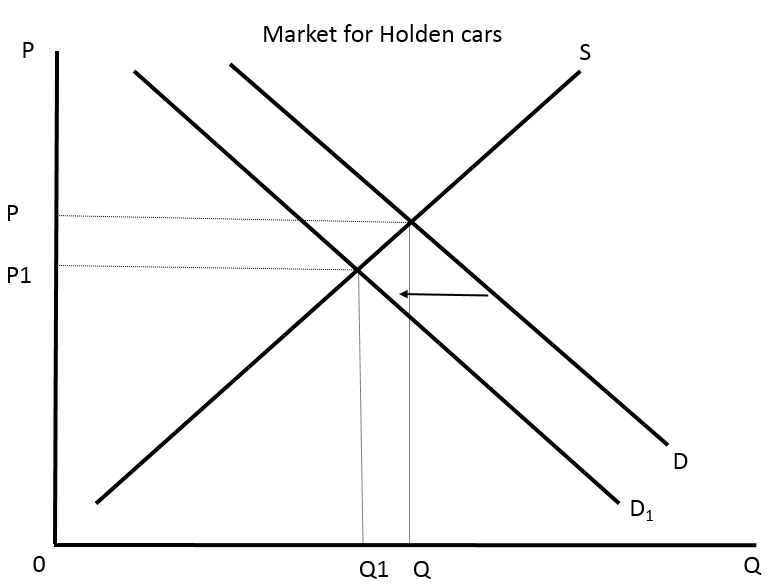 ↓ Demand

Relocating industry

Less Q

Workers fired
Types and causes of unemployment
Labour market rigidities
	Lead to an increase in production costs
Employers hire fewer workers
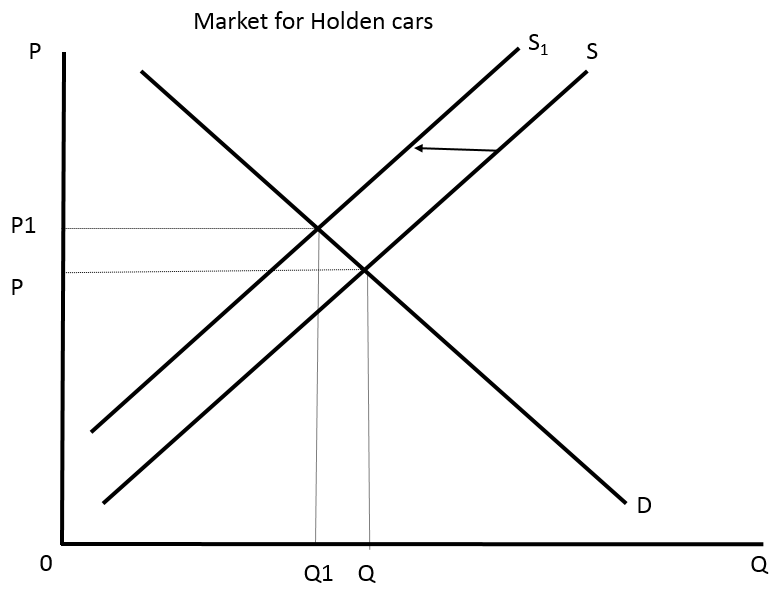 Types and causes of unemployment
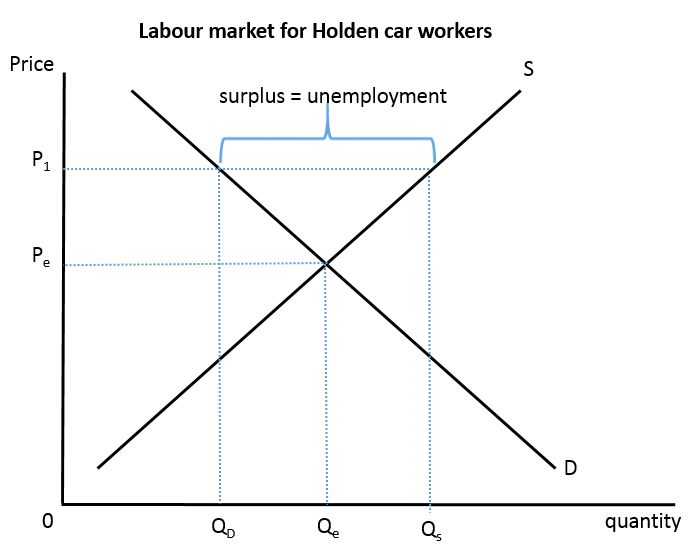 Demand and supply can’t function as normal to reach equilibrium. Labour market rigidities (min. wage, union bargaining) keep wages high.  Unemployment rather than lower wages.
Types and causes of unemployment
Freddie Frictional

	“I’ve just started looking for work after finishing my Economics degree.”

People between jobs
New job seekers (school, uni or TAFE graduates)
People returning to the workforce (mothers, travellers)
Certain amount is inevitable
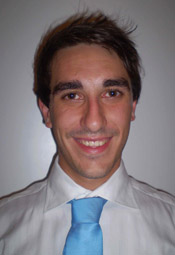 Types and causes of unemployment
Sven Seasonal

	“12 hour days in the snow season, then nothing the rest of the year.”

Temporarily unemployed between seasons
Will always exist in some industries
	(tourism, agriculture)
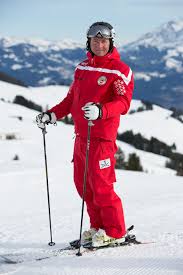 Types and causes of unemployment
Susie Cyclical
	
	“I’m an IT Consultant.  It’s no surprise that the project is on hold with the way the economy is going.  I’ll find something else when things pick up again.”
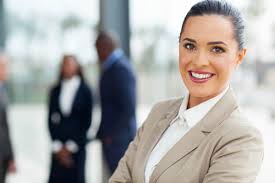 Caused by lack of demand
↓ demand (products)  ↓ production  ↓ demand (workers)
‘cyclical’ because it goes with the business cycle
AKA ‘demand-deficient’ unemployment
Reflected in AD-AS by a recessionary gap
Draw in both models
Full employment
Full employment does NOT mean 0% unemployment

	Four types of unemployment:
Structural
Seasonal	
Frictional
Cyclical

Natural rate of unemployment – The unemployment that exists when an economy is operating at full potential.

	Estimated to be 5-6%
Natural rate of unemployment
Lie, Damn Lies and Statistics
100 people are lined up at Centrelink to claim their Newstart Allowance.

The Federal member for Arrs Hatt, uses the opportunity to hold a press conference in the Centrelink Office and lambast these “pathetic lazy scum leeching off of society”.
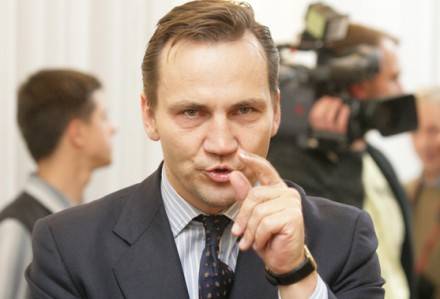 Lie, Damn Lies and Statistics
50 of the people lined up head home in shame, never to seek work again.  Thousands more around the country do the same

Ceteris paribus, what happens to the unemployment rate?
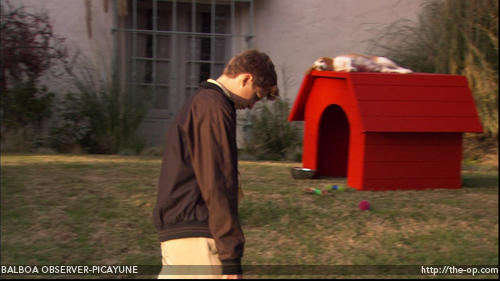 Unemployment
Evaluate government policies aimed at reducing unemployment

This and more in sections 2.4, 2.5 and 2.6 of the course